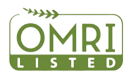 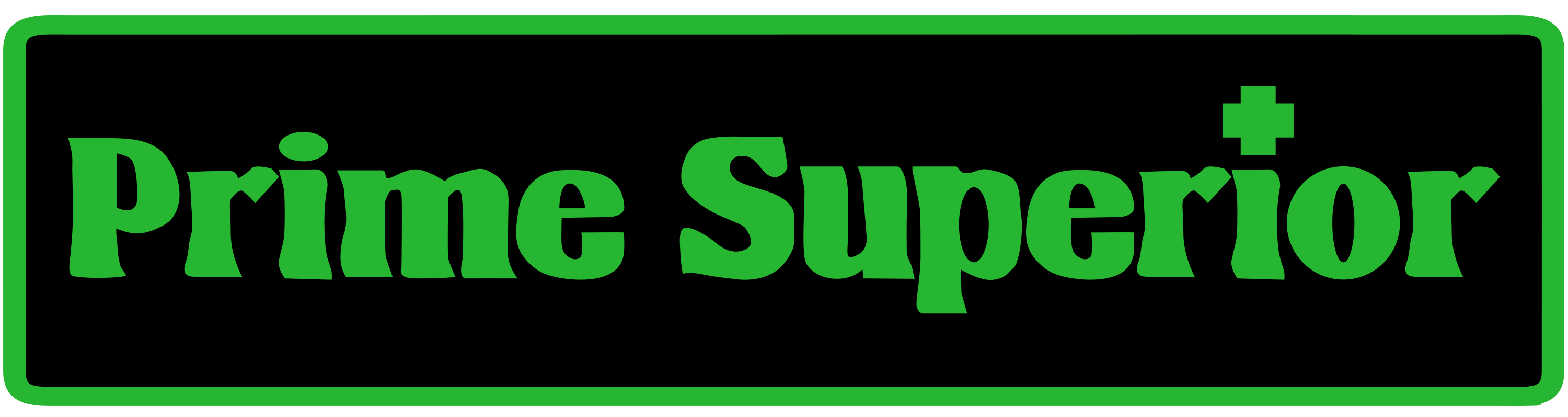 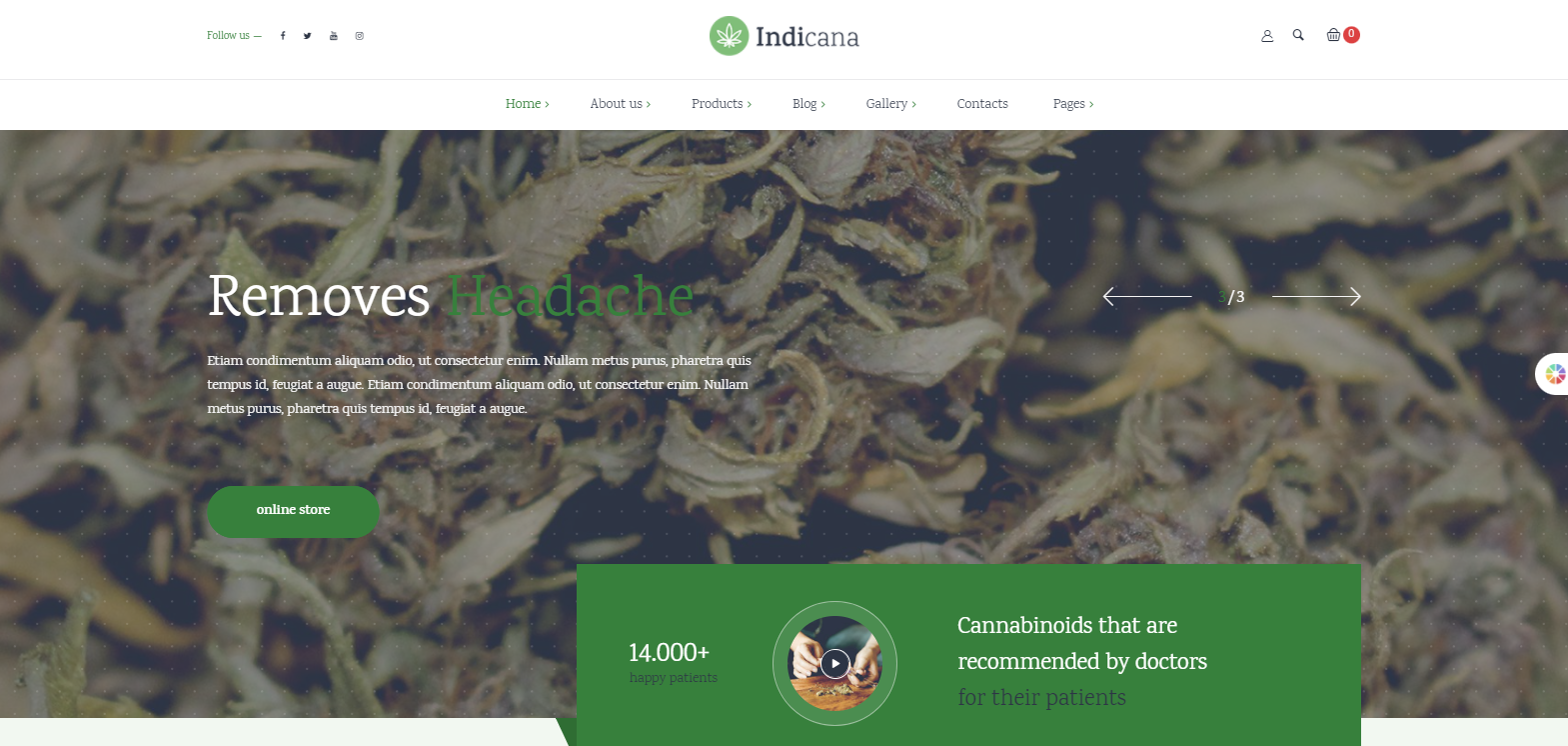 Wall of Fame
Science
Contact Us
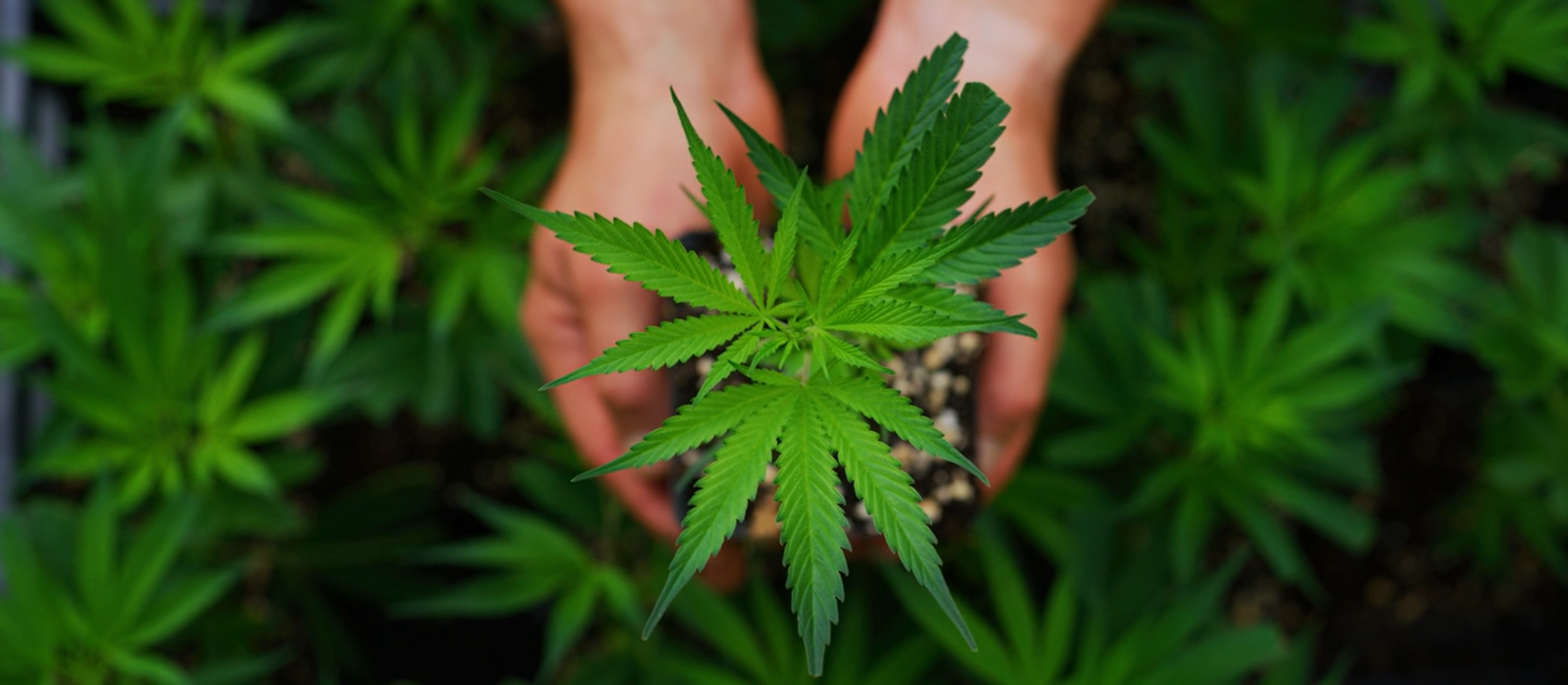 The Safe Future of Indoor Growing

Symbiosis in a Bottle
Trials showed:

15-25% more cannabinoids
109% more terpenes
Higher Yields

Better Quality
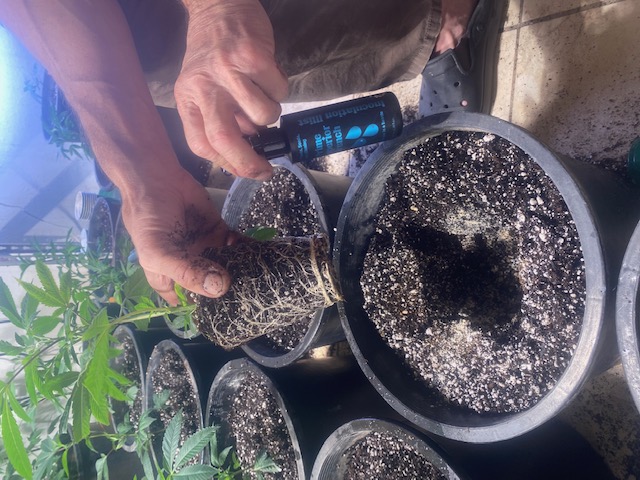 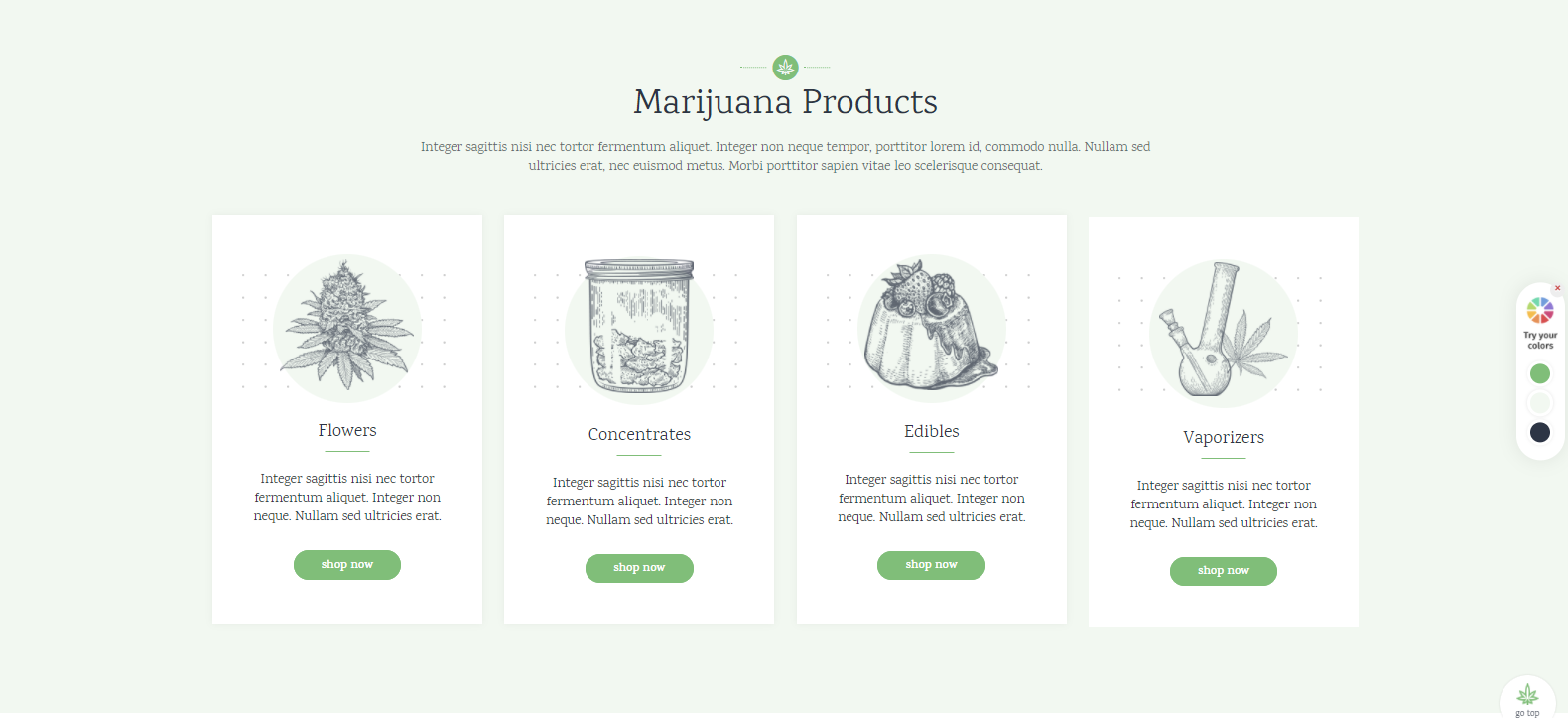 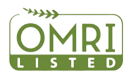 Grow Superior!
We designed the Prime Superior Range to have a product that will improve your plants however you grow
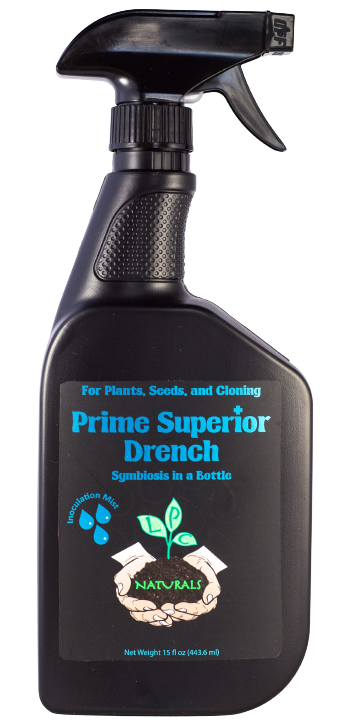 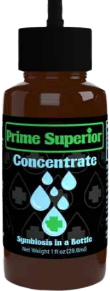 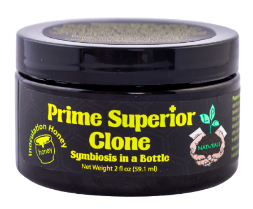 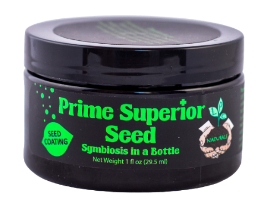 Prime Superior Clone
Prime Superior Seed
Prime Superior Drench
Prime Superior Concentrate
For Cloning 

World’s first Inoculation Honey
For Seeds

Seed coating
For all plants, young and old

Versatile spray product
For larger commercial grows

Concentrated liquid
What is Beauveria bassiana?

The Prime Superior Range of products contain our proprietary strain of Beauveria bassiana.

Beauveria bassiana is a safe fungus that grows naturally in soils throughout the world. 

It forms a symbiotic relationship with plants that can increase yields and quality.
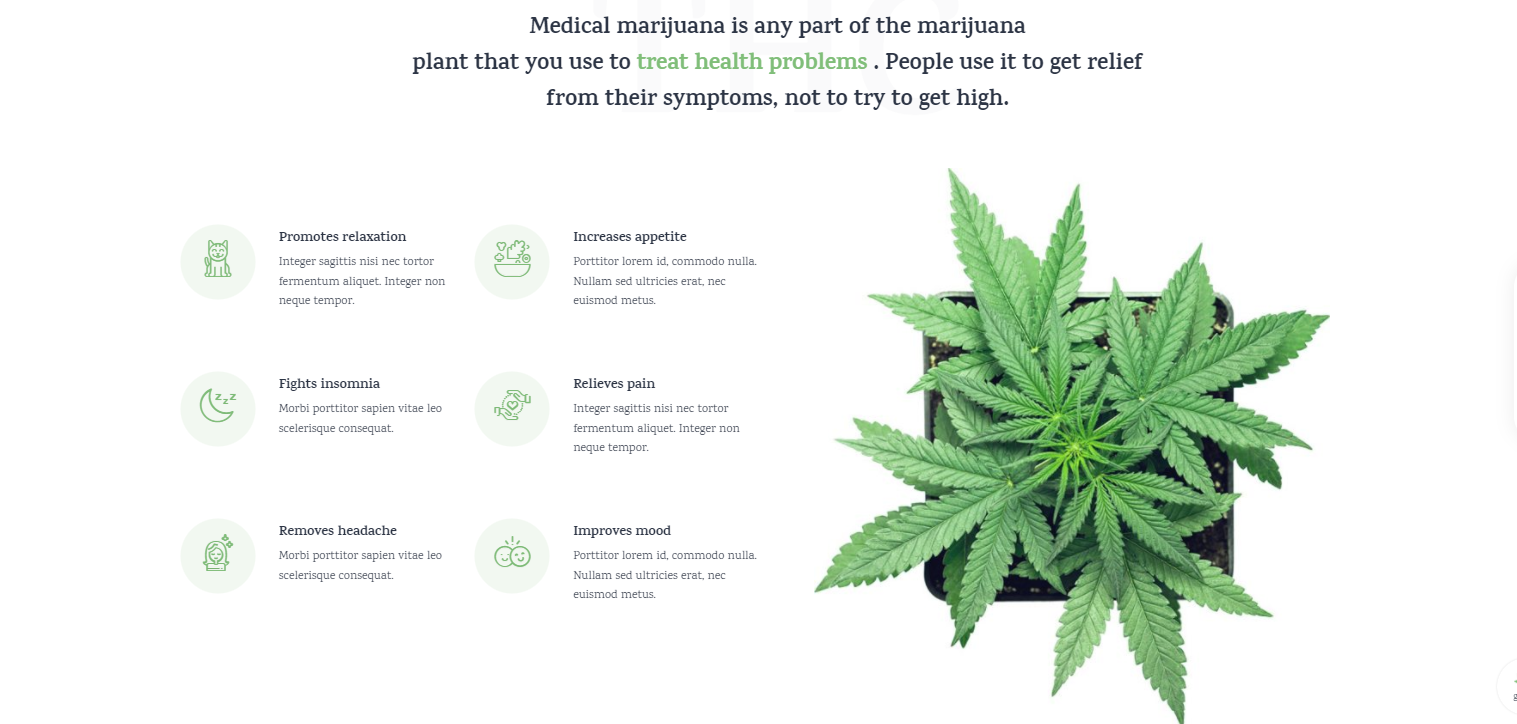 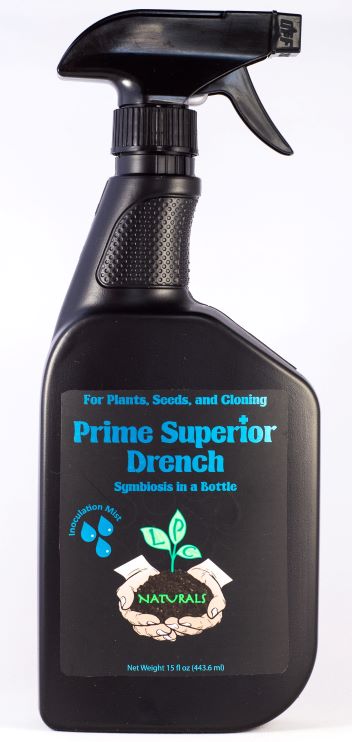 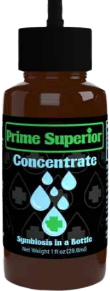 More Cannabinoids

15-25% increases in CBD, CBC, and CBG seen in field trials
More Terpenes

109% increase in total terpenes seen in field trials. 
Many went from undetectable to detectable
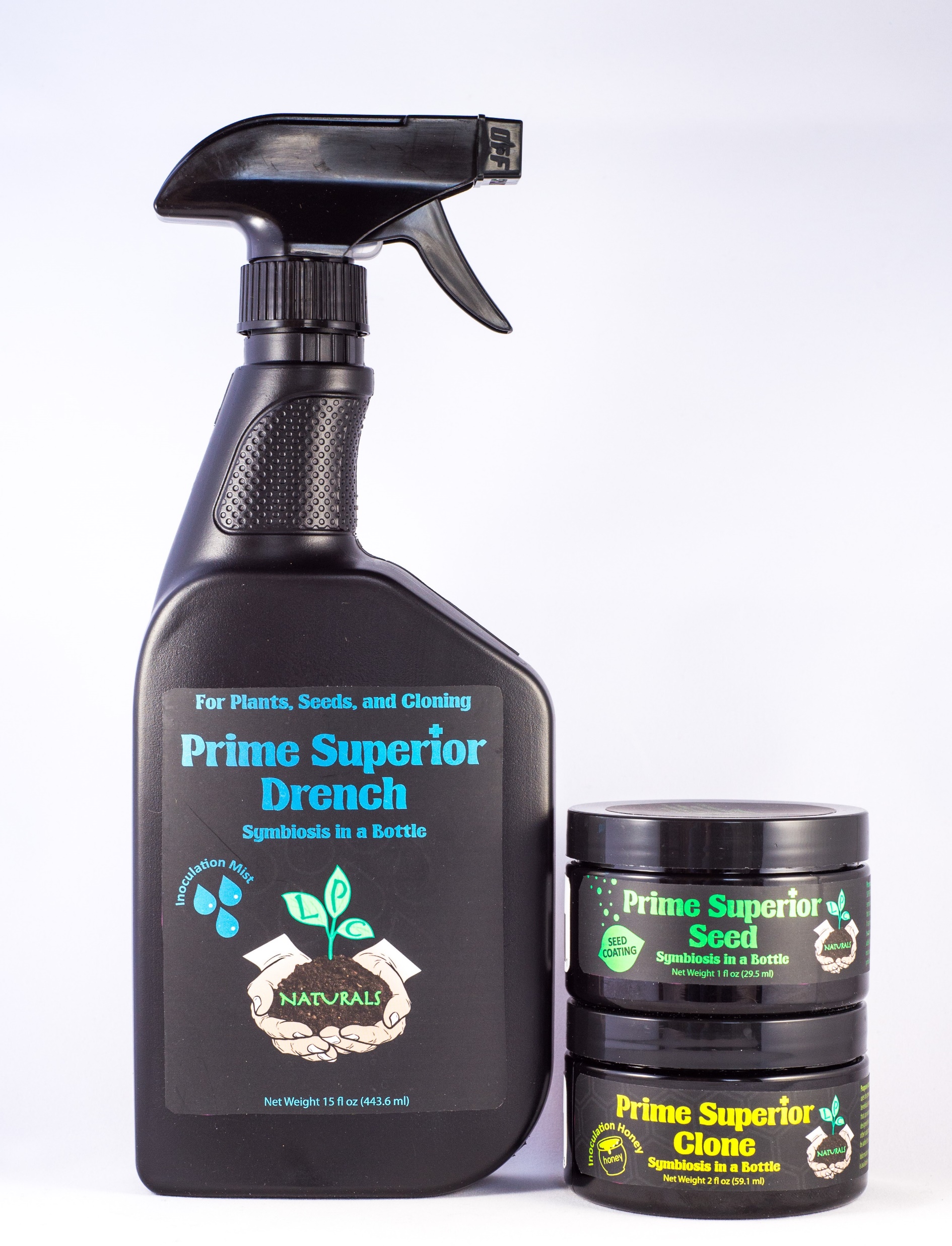 More Growth

Treated plants were bigger with larger yields
More Photosynthesis

Treated plants had a better color and more photosynthesis
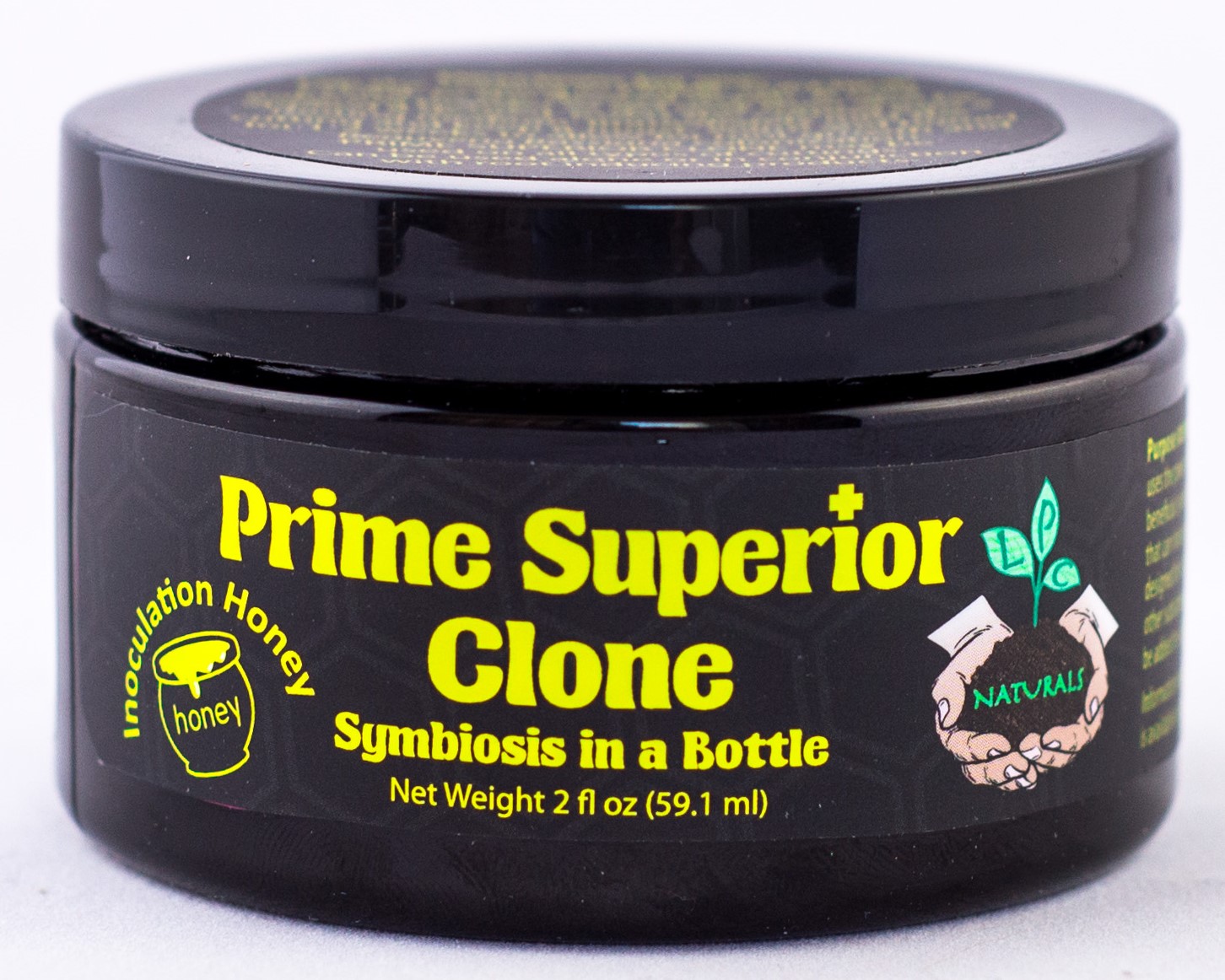 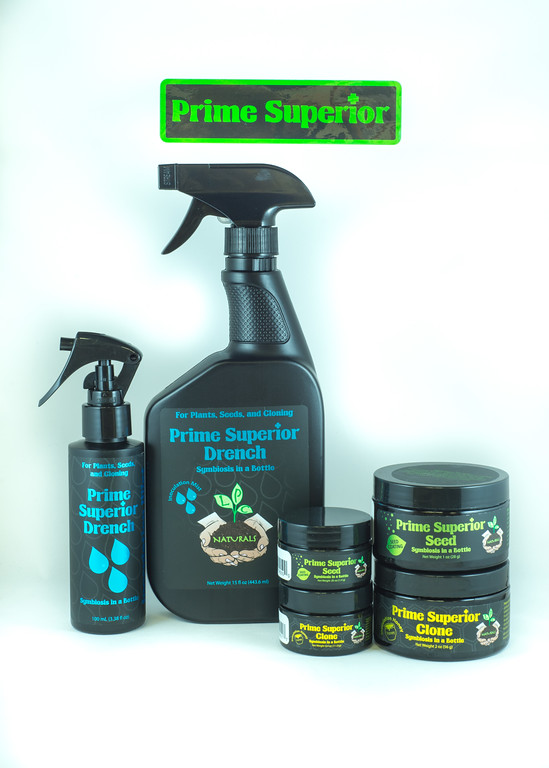 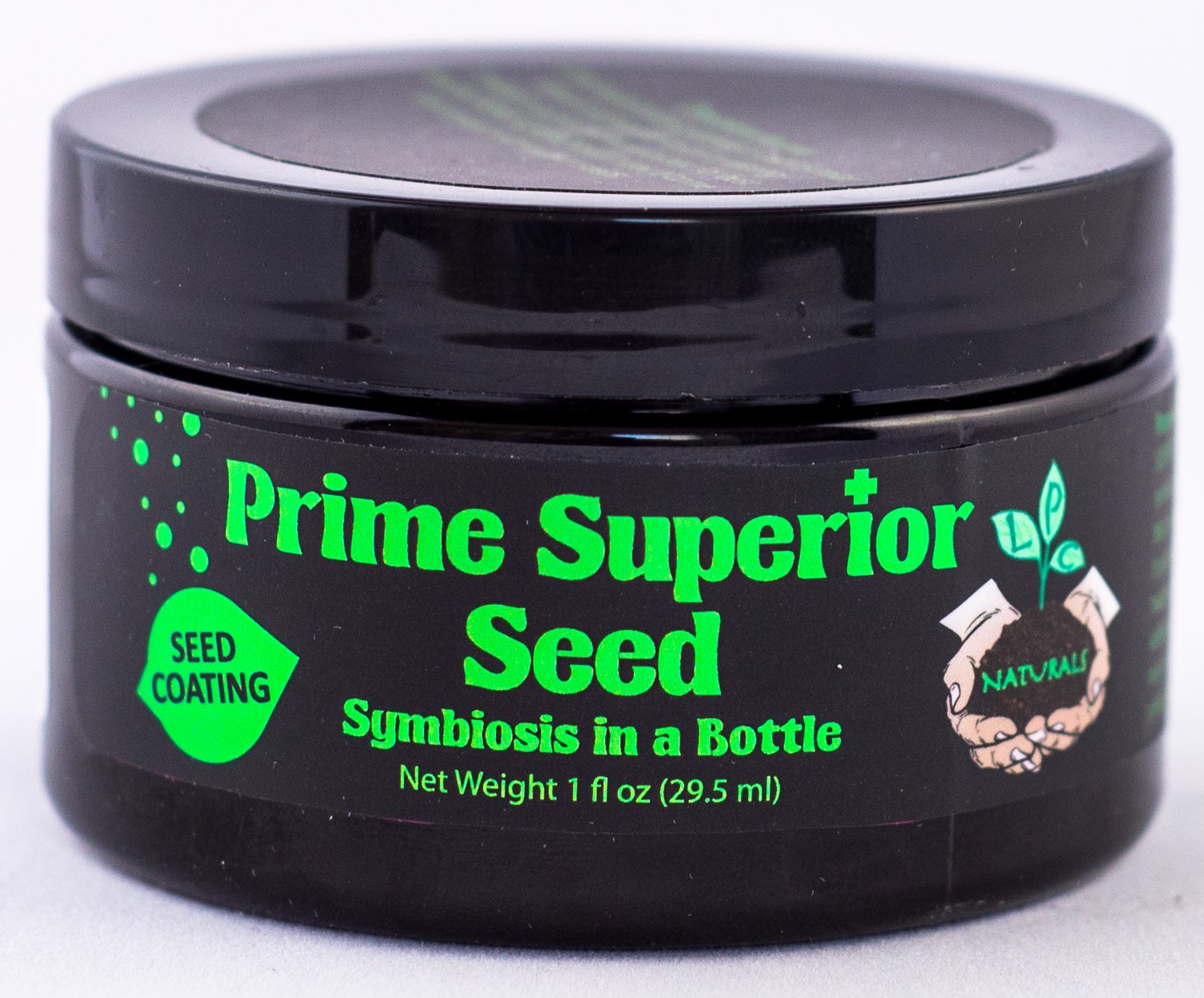 Larger Flowers

Treated plants had bigger flowers
Larger Root System

Treated plants had larger root systems
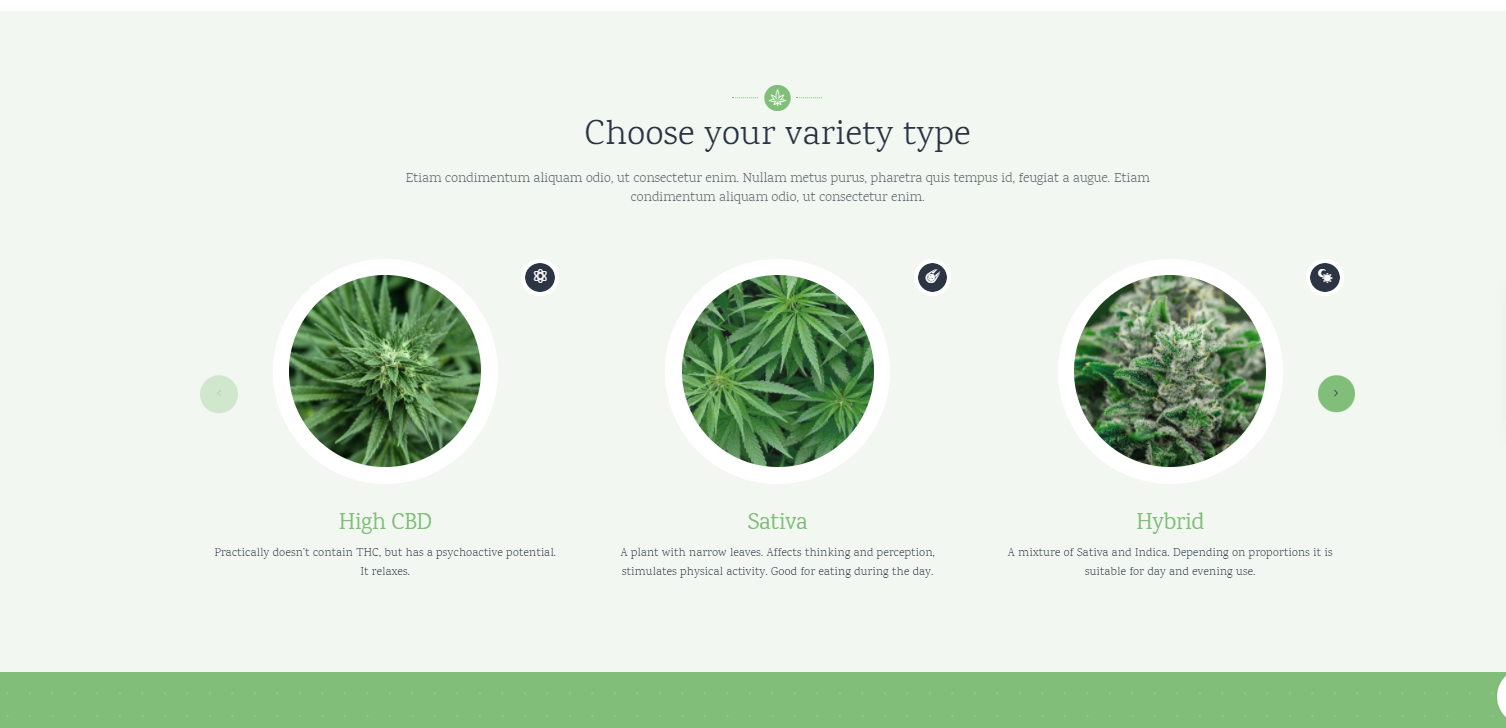 Choose Your Grow
We designed the Prime Superior Range to have a product you can use whatever and however you grow!
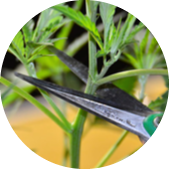 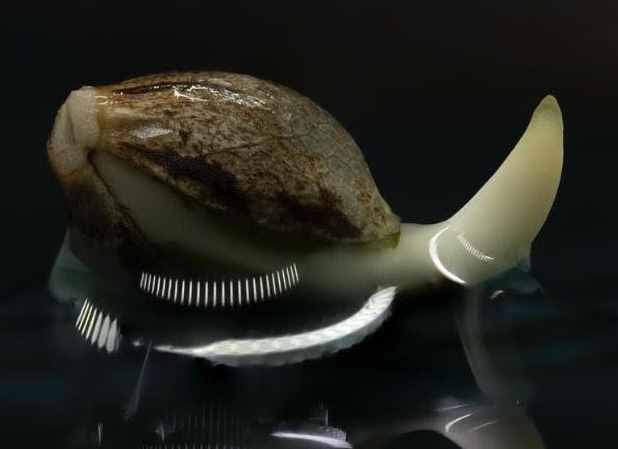 Seeds
Clones
Adult/Mother Plants
Create the best clones with Prime Superior Clone.
The world’s first inoculation honey.
Growing superior plants from seeds with Prime Superior Seed  is extremely simple and quick.
Your adult plants benefit immensely when treated with Prime Superior Drench, especially mother Plants